2024 Shift Outline
Provide a grocery or rideshare gift card to the families in the amount of $25 per person
Provide household/hygiene supplies, or other requested supplies such as back to school or employment needs, to the families
Bring an evening meal (two weekday dinners per week)
Van Driving Shift one morning a week
Monitor the Saturday Day Center
Host a Saturday children’s activity for the kids
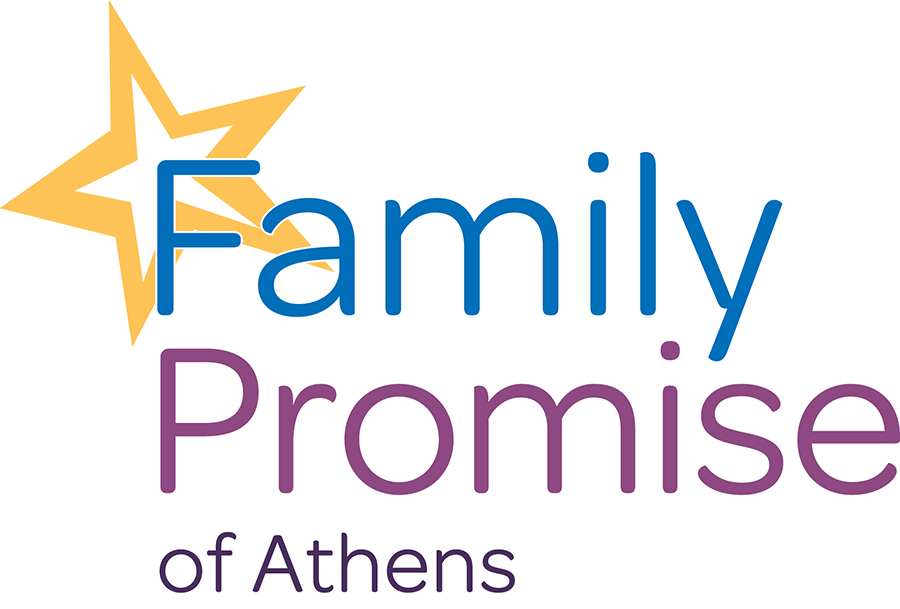 Weekly Family Gift Card
Host Congregations will provide a gift card (Kroger or Lyft) in the amount of $25 per person in the family for their host week. Gift Cards can be dropped off at the Day Center the week before the host week for the case manager to give to the families.
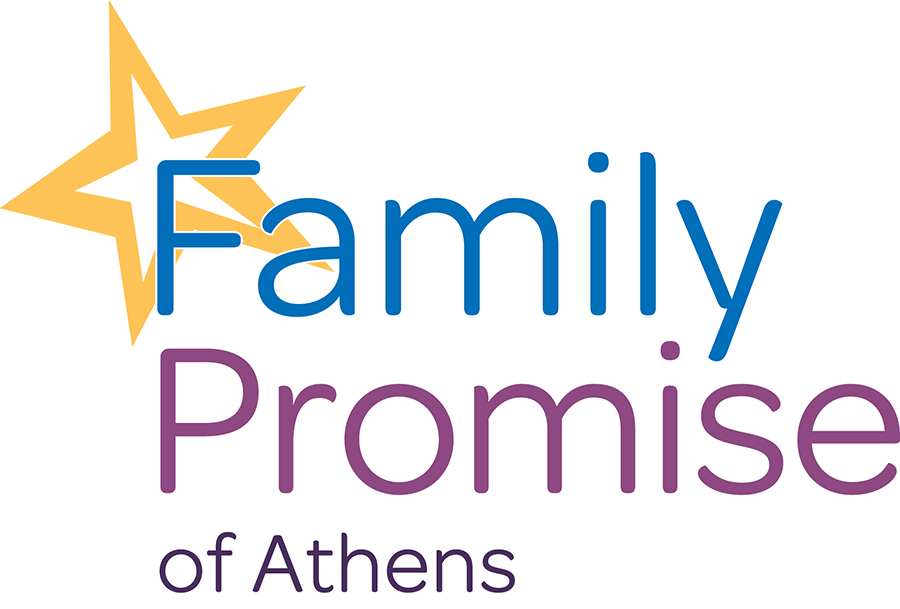 Dinner Preparation
Dinner is a hot meal prepared and brought to the shelter site. It is delivered at 6:30 p.m and brought to the shelter location. Cooking dinner is a good opportunity for congregational groups—such as Bible study, women’s circles, men’s groups, and couples’ groups—to get involved with the program. Dinner shifts are only on Tuesdays and Thursdays. The guests will know that they need to be at home to receive the meal at this time.

Because families are living in 2 separate units, meals should be divided into family style for each family. As an example, if you bring lasagna, please bring 2 separate dishes for each family. Meals should be brought in disposable containers or in containers that the volunteer does not need back. Families will have their own silverware, plates, and cups. Meal preparers can bring drinks if they want, but it is not necessary.

Volunteers can choose to either provide a hot meal for the family or they might choose to pick up from a restaurant, such as pizza or chicken nuggets. Volunteers can also provide gift cards in advance instead of meals. We ask that the gift cards are either for Kroger or for a neighboring restaurant in the Beechwood area so that families without cars can easily access food.
Saturday Day Center
On Saturdays the Day Center will be open from 1pm-5pm for laundry for shelter families. There will be a shift sign up on the Sign-Up Genius. Volunteers will hand out detergent pods and dryer sheets to the family doing laundry at each designated time. 

Families may also walk in looking for other supplies or resources. Volunteers can provide them with the items that we have in our supply closets and can fill out the details of the person who received the items and what they received on the clipboard.

A congregation can hire Patricia at $10 an hour to cover this slot if they are unable to fill it.

For the Open Saturday Day Center, we will have a Van Driving shift to pick up families from Magnolia Terrace and Drop off families at Magnolia Terrace. This will be from 12:45 – 1 and from 5 – 5:15.
Van Driving
On Mondays from 9 – 12, there is one van driving shift for the purpose of helping families without cars run errands related to work or housing. This could be going to the DMV, going shopping for employment related clothing, going to landlords to fill out housing applications, etc. If there is a shift where families do not need driving, the volunteer will be notified by the Friday before the shift.
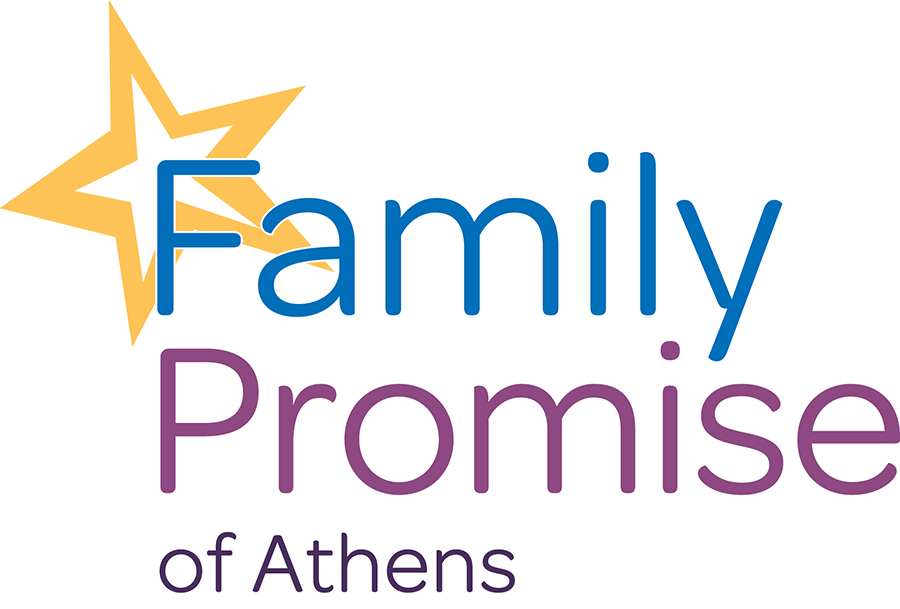 Supplies Donation
Host Congregations during their host week can provide supply donations to the families in shelter and the Day Center. No matter the week, we can accept the following donations:
General Supplies Unopened/New: 
Cleaning products (laundry detergent, Clorox wipes, dryer sheets, soap, sponges, etc.)
Toilet paper/paper towels 
Hygiene products (toothbrush, soap, deodorant, etc.)
Diapers and Wipes
Donations can be dropped at the Day Center during Day Center drop off hours. Donations will be given to families in shelter as needed and will also be used to give out to families that come to the day center for assistance
If a family in shelter has a specific need (ie back to school supplies, christmas needs, employment needs, that information will also be provided at least 3 weeks in advance to the host congregation to see if those needs can be filled.
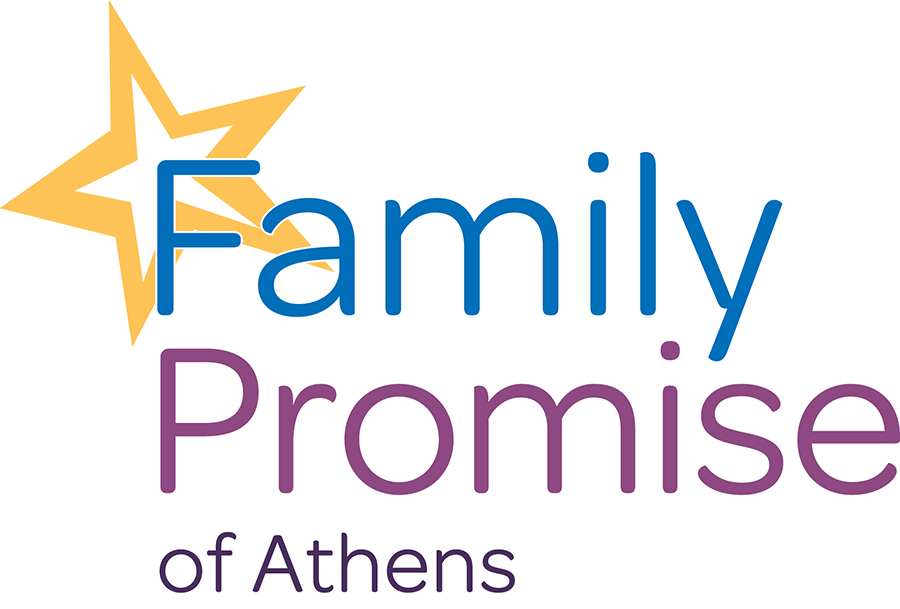 Children's Activity
During the open Saturday Day Center times, volunteers are welcome to also sign up for a children’s activity. This gives parents the opportunity to do laundry, use the computer, or rest while children can engage in activities that are fun and engaging. At the Day Center, there will be built-in activities such as reading, playing ping pong, and going outside to the playground. FPA staff/interns have also developed a packet of potential children’s activities that hosts can use. 

In the beginning of this new model, FPA will also have either a staff member or a social work intern on-site to help facilitate the activities. Congregations can bring 1 – 5 volunteers on Saturdays to engage with the children.
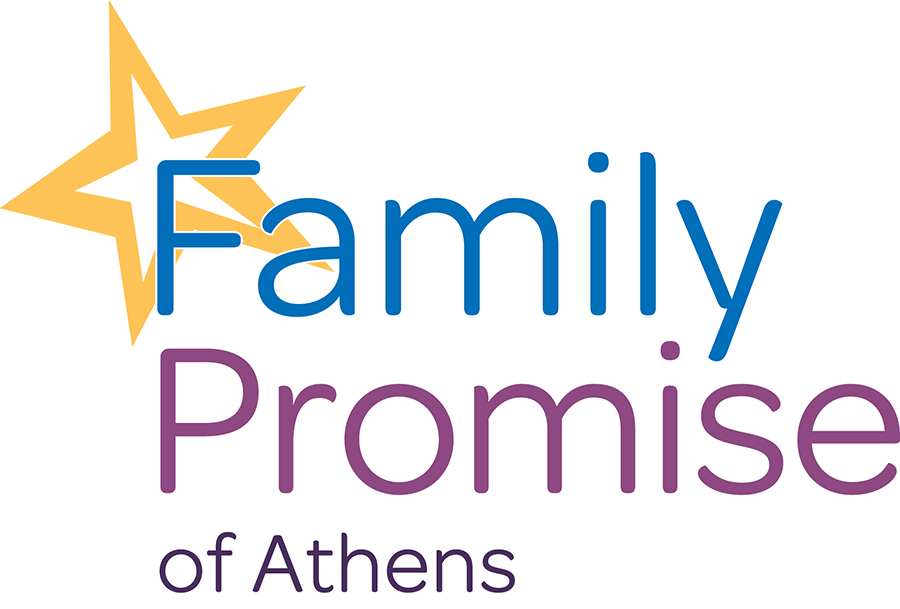 2024 Host Calendar and Manual
2024 Host Calendar will be sent out via email to all VCs by December 1st
Shelter Manual will be sent out via email by December 1st
We will also send December and January training date options for volunteers that will include walk throughs of Magnolia Terrace units and the Day Center
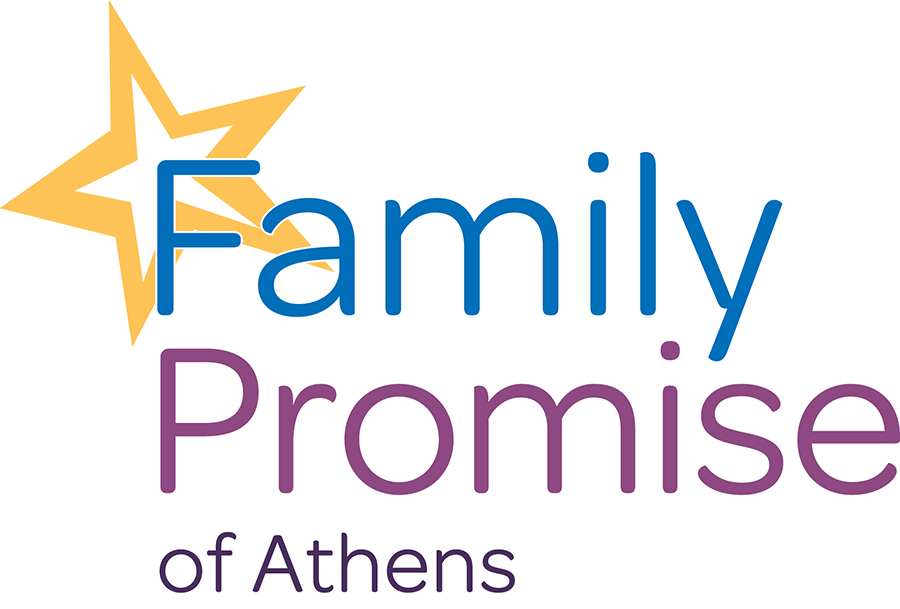 Next Meeting
In-Person
January 18
Day Center (First Baptist)
5:30 PM
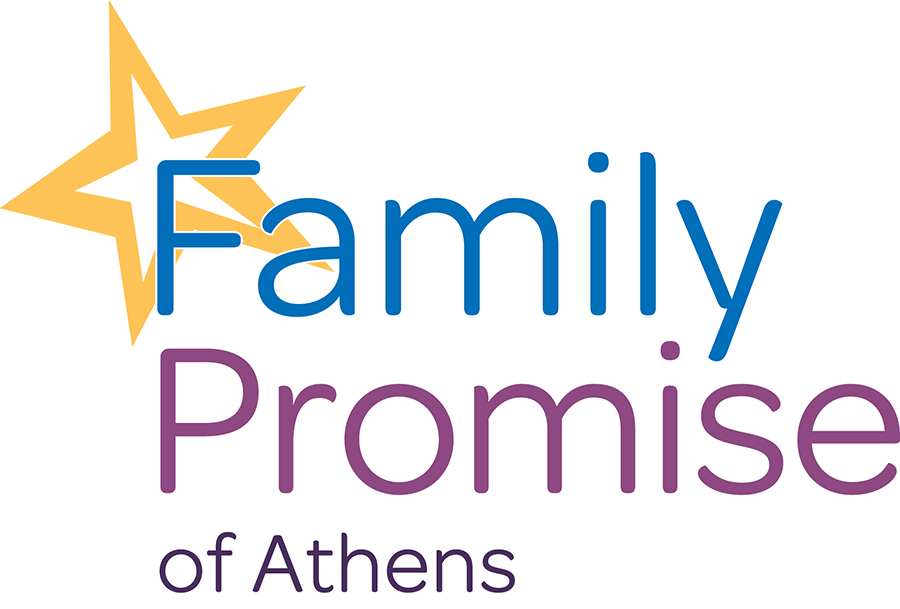